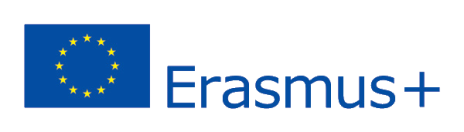 2018-3-HR01-KA205-060151
1. Agroturism - Prezentarea cursului
Agroturism
AGROTURISM
Turism în care turiștii participă la activități specifice fermelor sau zonelor rurale, precum: îngrijirea animalelor și a culturilor, gătit și curățenie, hobby-uri și activități meșteșugărești și divertisment

Turismul care promovează dezvoltarea spațiului rural, ca factor indispensabil care are un efect pozitiv în termeni economici, de mediu, demografici și sociologici.
AGROTURISM
Cum este agroturismul similar și diferit de alte moduri de turism?

Definiții și tipuri de agroturism
DESCRIEREA CURSULUI
Scopul acestui curs este de a expune cunoștințele de astăzi despre complexitatea ecologică a agroturismului, care oferă principii pentru comportamentul și activitățile agroturismului, cu scopul dezvoltării rurale durabile pe termen lung.
REZULTATELE ÎNVĂȚĂRII
Capacitatea de a explica elementele lexicale ale datelor agroecologice, moștenirea naturală, inclusiv viața specifică a plantelor și animalelor native, agrosistemele de bază și habitatele.

Dezvoltarea conștientizării durabilității agro-patrimoniului natural ca o condiție prealabilă pentru valoarea sa agro-turistică holistică, studiu și experiență extraordinară.
Demonstrați abilitatea de a identifica problemele de bază agroecologice și agro-turistice în domeniu care afectează durabilitatea agroturismelor naturale.

Capacitatea de a evalua critic și de a formula propriile aprecieri în conformitate cu cele mai înalte standarde de mediu referitoare la o abordare integratoare a acestei probleme.

Stabilirea și extinderea cunoștințelor despre relația dintre agroecologie și agroturism, precum și implementarea acestuia în activitatea viitoare, adică capacitatea viitorilor angajați de a interpreta cu succes tendințele / realizările ecologice contemporane, precum și bogăția biologică, culturală și ecologică.

Dobândirea cunoștințelor și abilităților de a satisface nevoile agroturismului modern selectiv / durabil și de a proteja și păstra comorile culturale, materiale și biologice.